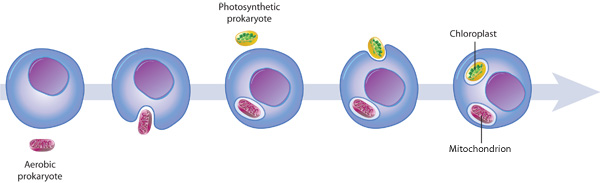 The origin of mitochondria and chloroplasts
Mitochondria and chloroplasts likely evolved from engulfed bacteria that once lived as independent organisms. At some point, a eukaryotic cell engulfed an aerobic bacterium, which then formed an endosymbiotic relationship with the host eukaryote, gradually developing into a mitochondrion. Eukaryotic cells containing mitochondria then engulfed photosynthetic bacteria, which evolved to become specialized chloroplast organelles.
© 2010 Nature Education All rights reserved